Over leven met de dood in je schoenen
Dutch Health Hub  
16 juni 2022 
Jannie Oskam 
mee – en tegendenker
Even voorstellen
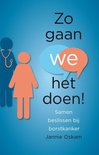 Opgeleid in de sociale wetenschappen

Ervaringsdeskundige in de zorg 
als werker
als patiënt 

Auteur 
Zo gaan we het doen (samen beslissen) 
Tussenland (palliatieve zorg)

Spreker en gastdocent
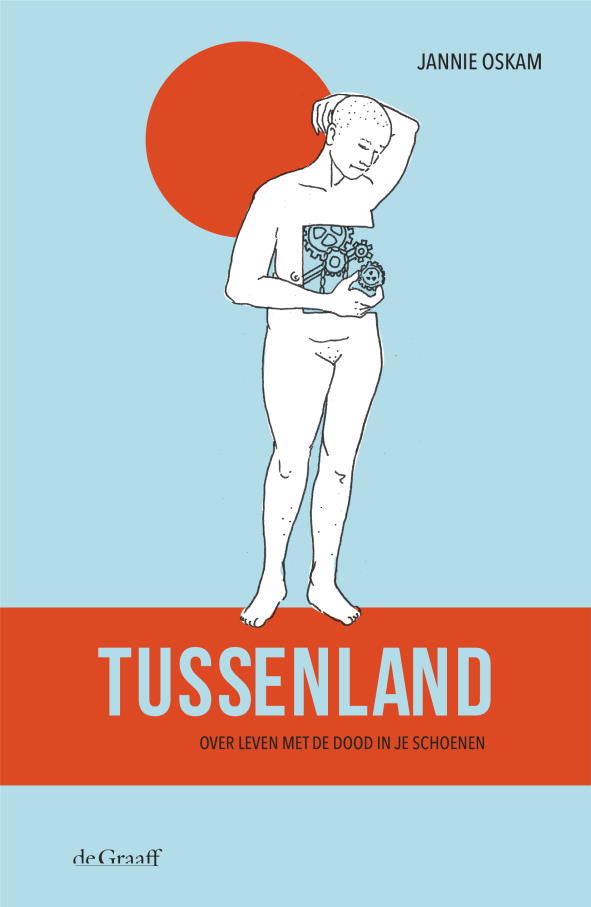 Pats palliatief
Tekeningen Dieske van Reemst
[Speaker Notes: P 11/12Tussenland]
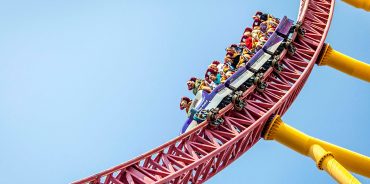 [Speaker Notes: Onderzoeken en behandelingen
Achtbaan waarin je veel mensen meesleurt]
Wat is Tussenland?
Aanleiding schrijven Tussenland
Mijn missie
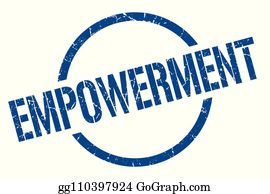 Mensen die niet meer beter worden kunnen zelf om palliatieve zorg vragen 


Professionals weten hoe belangrijk de palliatieve zorg voor patiënten kan zijn en schakelen deze in
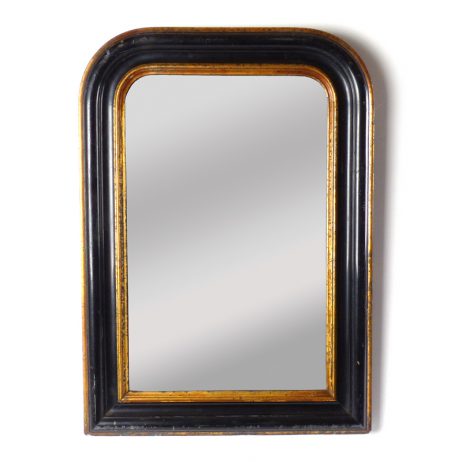 [Speaker Notes: Linkedin bericht Afke Bohle blog]
Waar gaat Tussenland over?
Vragen
Wat maak je mee als patiënt met uitgezaaide kanker?
Welke weg heb je te gaan? 
Waar heb je behoefte aan?
Welke steun kun je hebben aan de palliatieve zorg? 

Bronnen
6 lotgenoten
6 professionals (verpleegkundigen, arts, geestelijk 
     verzorger, psycho-oncologische therapeut en Fibula)
Experts /boekenwijsheid
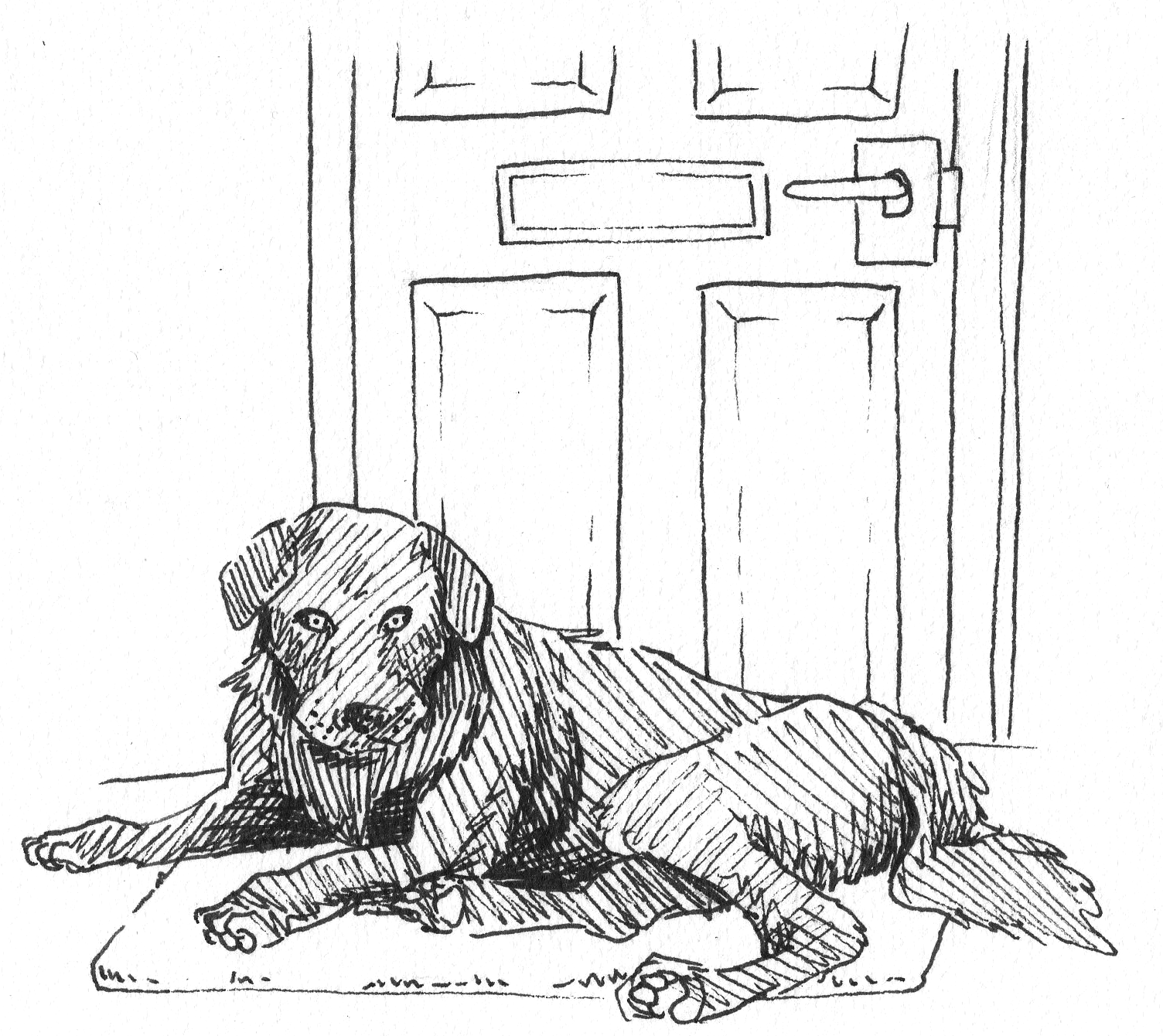 Hoe leef je in Tussenland?
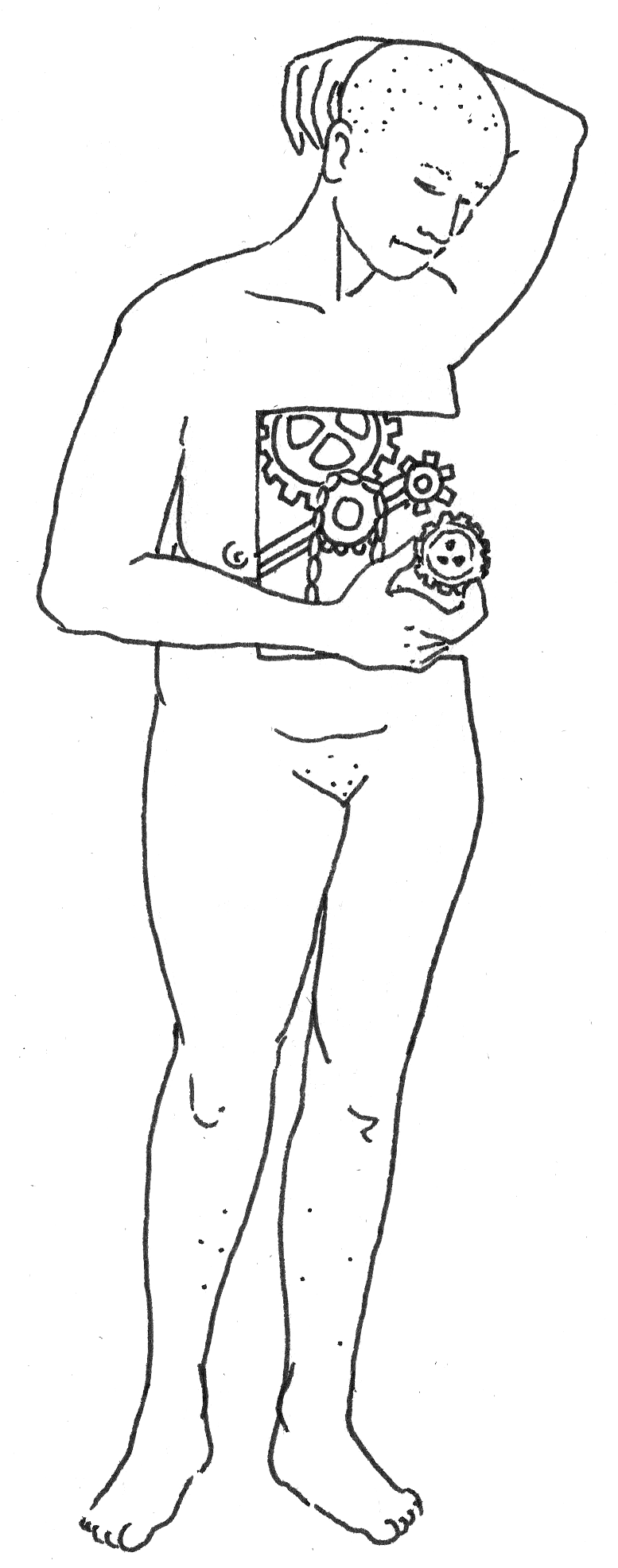 Er geen weg terug en maar één uitgang: de dood
Je leeft met voortdurende onzekerheden 
Je moet jezelf steeds opnieuw uitvinden
Psychisch minstens zo heftig als lichamelijk
Je leeft op twee sporen
Leven op twee sporen
Ziek: behandeling, onzekerheid, dood
     Overleven en zorgen om de toekomst

Leven
     Je laten raken, genieten, hier en nu

Continu proces, rijping
Palliatieve zorg fijne steun
Palliatieve zorg
Wat doet het met je? 

Gezien en gehoord
Steun 
Eigen regie
Veiligheid en vertrouwen
Wat ervaar je? 

Heel de mens
Duiden en richting zoeken
Samen beslissen
Vangnet en praktische oplossingen
Waarom is goede palliatieve zorg zo belangrijk?
Patiënten die passende palliatieve zorg krijgen:
Zijn vaak minder somber en angstig
Ervaren dat hun kwaliteit van leven beter is
Hebben minder last van klachten en problemen
Hoeven minder vaak (plotseling) naar het ziekenhuis
Naasten kunnen het sterven van hun dierbare beter verwerken
                                                          
www.overpalliatievezorg.nl 
www.palliaweb.nl
Palliatieve zorg, eind goed al goed?
Diepe wensen

Leven met de dood is normaal
Palliatieve zorg is net zo bekend als kraamzorg
Elke Tussenlander krijgt palliatieve zorg op een gouden schaaltje aangereikt direct na de diagnose
Vaste verpleegkundige reist met je mee
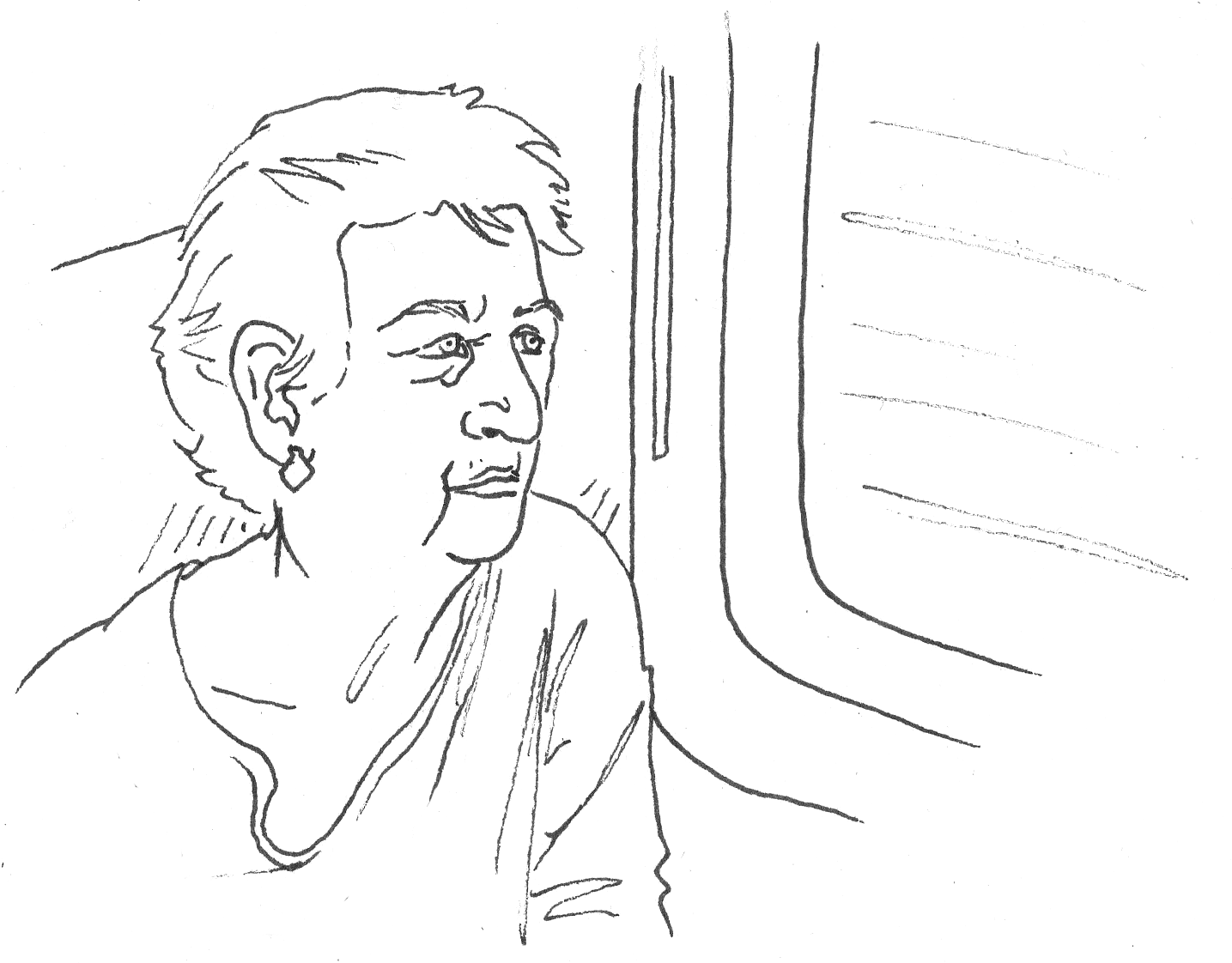